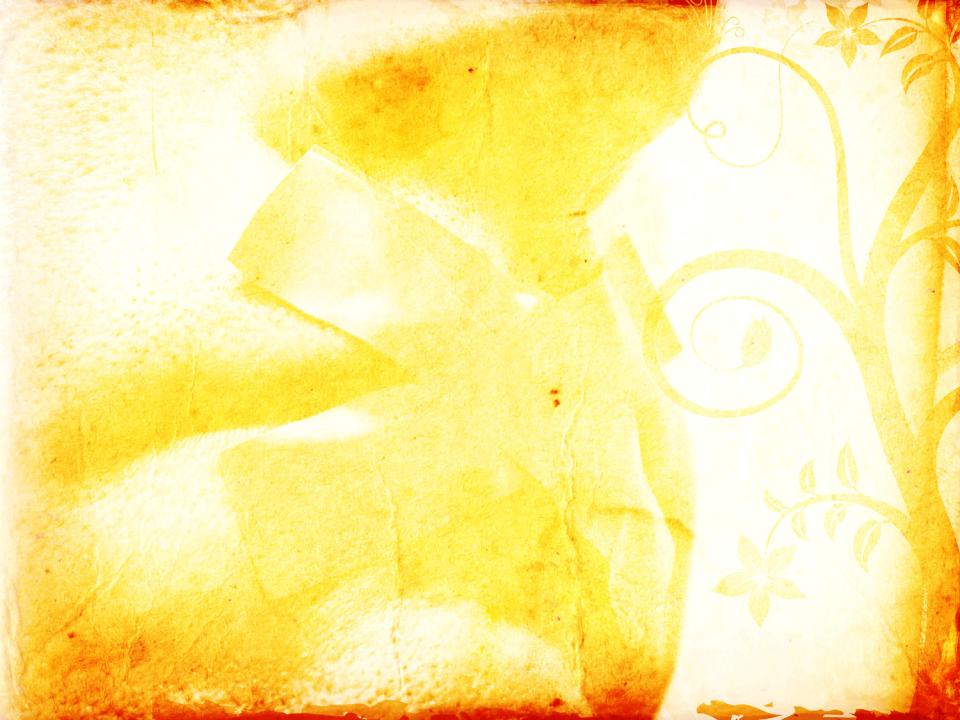 James 3:3–6
If we put bits into the mouths of horses so that they obey us, we guide their whole bodies as well. Look at the ships also: though they are so large and are driven by strong winds, they are guided by a very small rudder wherever the will of the pilot directs. So also the tongue is a small member, yet it boasts of great things. How great a forest is set ablaze by such a small fire! And the tongue is a fire, a world of unrighteousness. The tongue is set among our members, staining the whole body, setting on fire the entire course of life, and set on fire by hell.
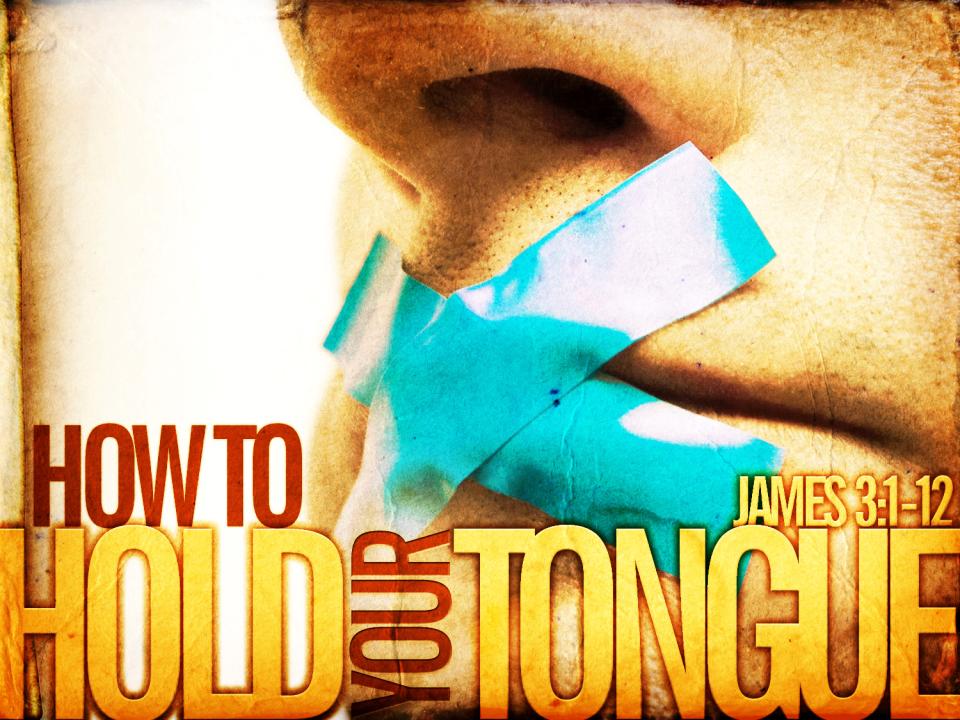 The Power of the Tongue
The tongue is in control (vv. 3–5).
The tongue can do  damage (5–6).
The tongue can and must be tamed (1:26).
The Restless Evil
Foolish talk and joking (Ephesians 5:4–5)
Lying (Proverbs 6:16–19)
General Negativity (Psalm 15:2–5)
The Continual Good
Confessing and sharing Jesus as Lord (Romans 10:8–10)
Talking to God in song and prayer (Colossians 3:15–16)
Comforting and encouraging one another (Romans 12:14–16)
Taming the Tongue
Leave God’s work to God (Romans 12:17–21)
Focus on doing the good (James 1:19)
Control and purify your heart (Proverbs 4:23)